Finding Perspective
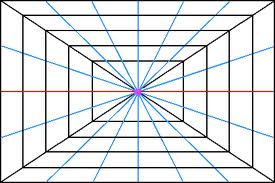 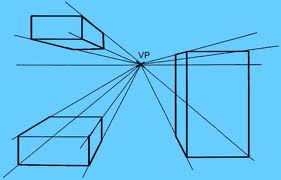 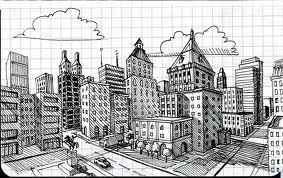 Vocabulary Words
Perspective – A way of making a flat artwork look as if it has depth.  In a painting, an artist creates perspective by making far-away objects smaller and nearby objects larger.

Horizon Line – In an artwork, the line where the ground and sky meet.

Horizontal Line – A line that moves straight across from side to side, or left to right.

Vertical Line – A line that moves straight from up to down.

Parallel Lines -  Lines that move side by side but never actually touch each other.

Perpendicular Lines – Lines that form a 90 degree angle.
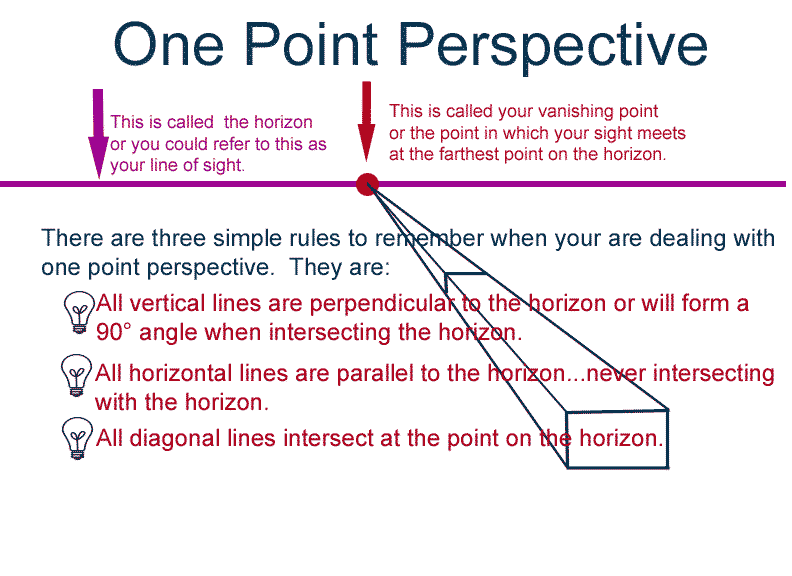 One Point Perspective
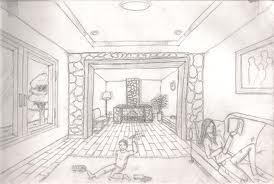 Look at the photograph belowCan you find the Vanishing Point?
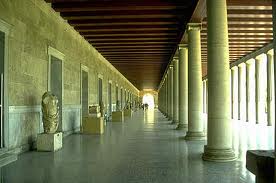 One Point Perspective – City drawing
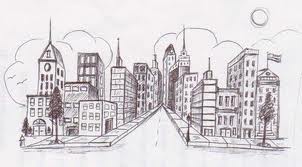 One Point Perspective – School hallway
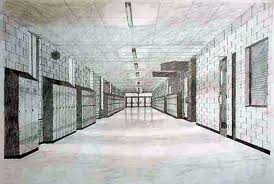 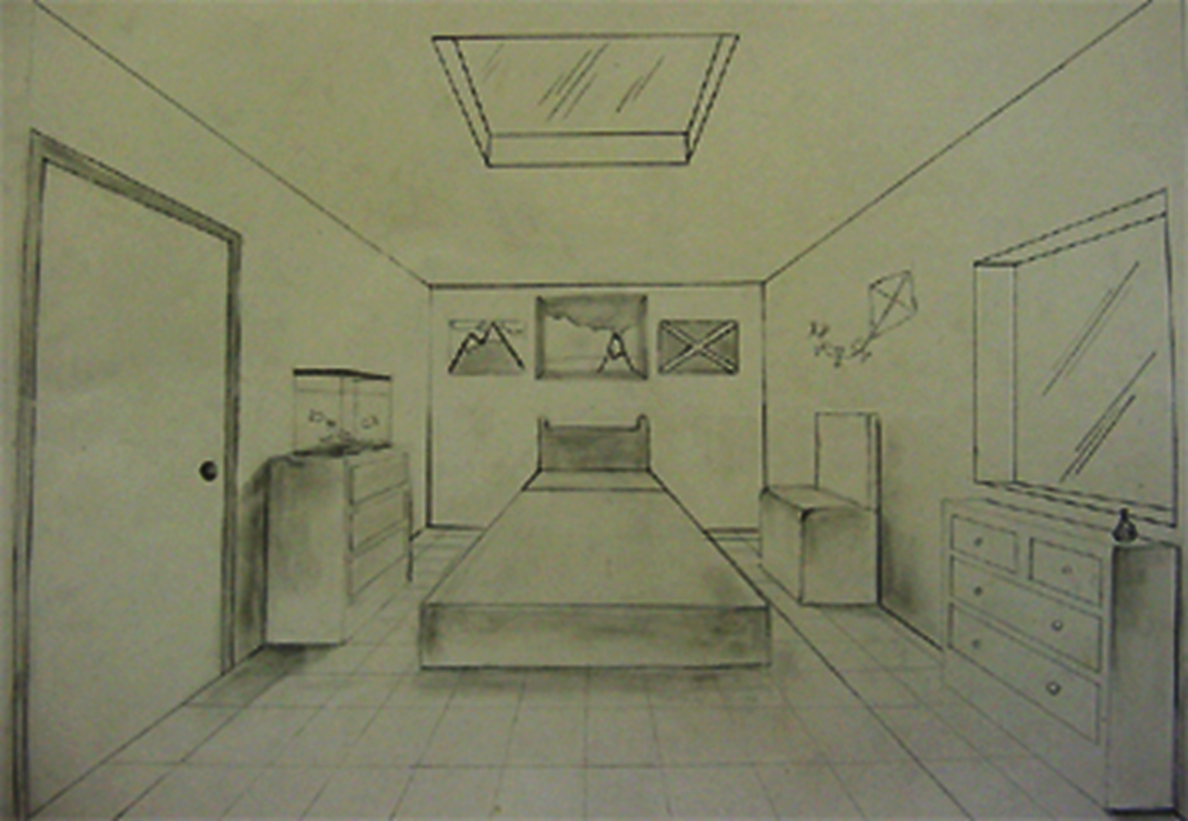 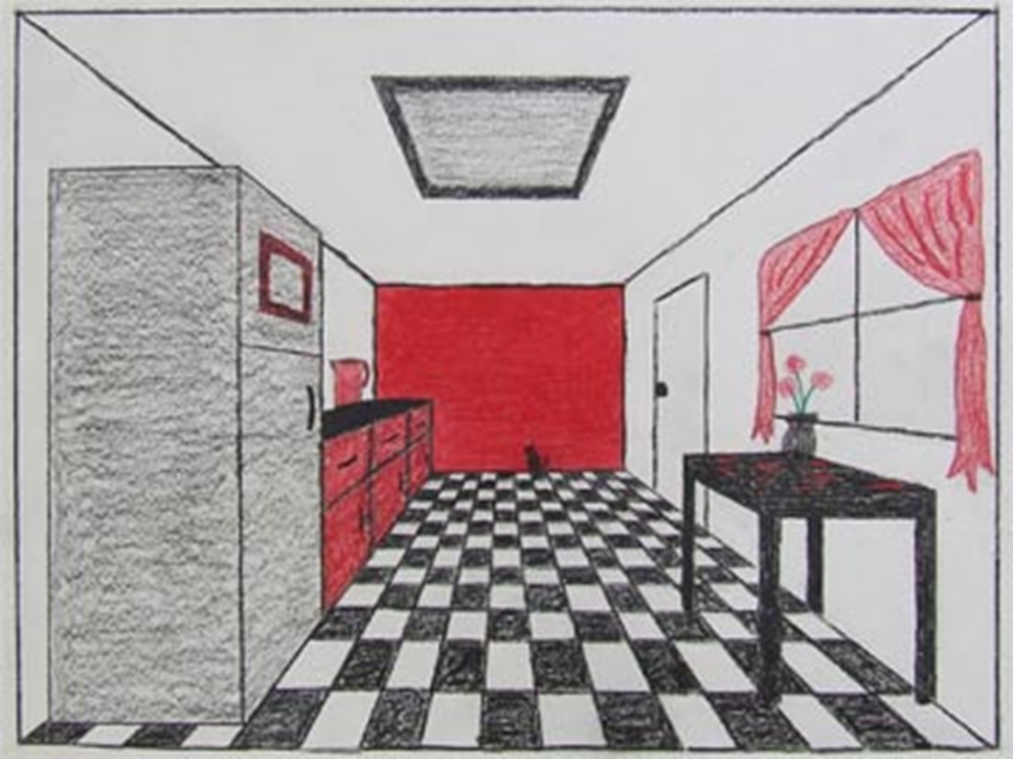 LET’S GET STARTED!
INTERACTIVE SITE
http://olejarz.com/arted/perspective/index.html
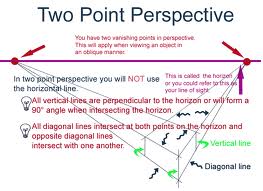 Two Point Perspective has two vanishing points.Can you find the vanishing points in this drawing?
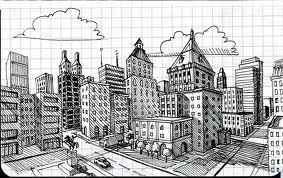 Can you find the vanishing points in this drawing?
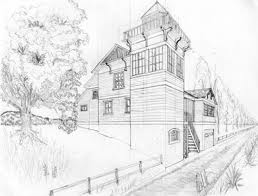 Find the vanishing points here…
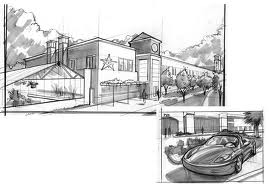 Three Point Perspective
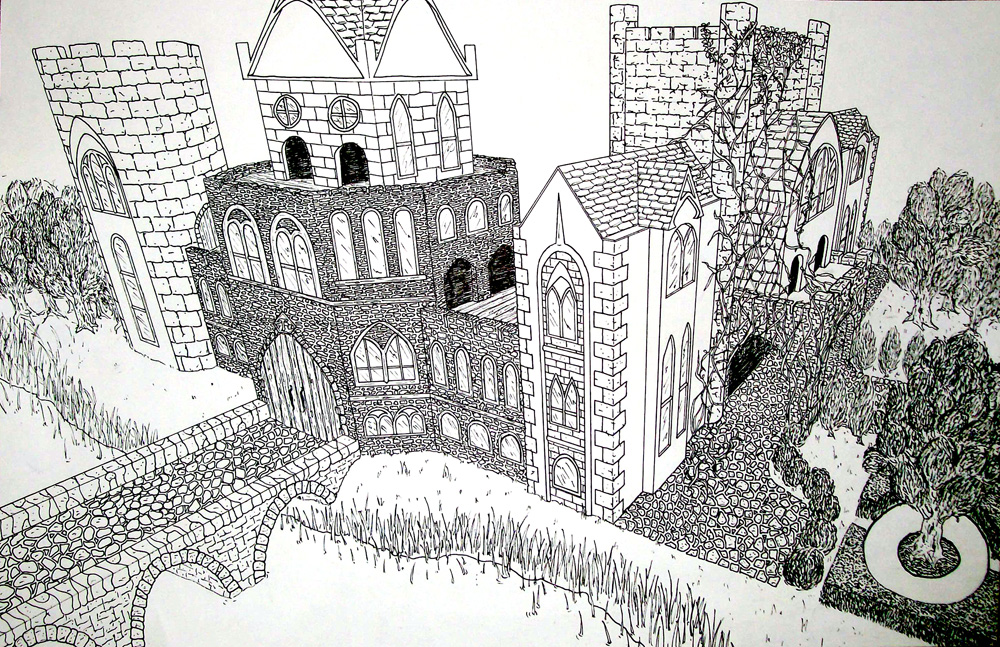 3 Point Perspective
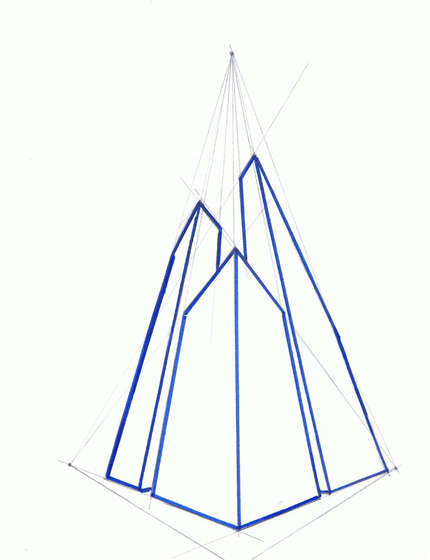 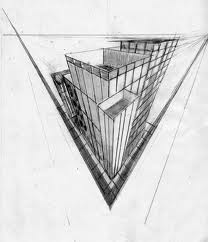 Can you find the 3 vanishing points in each image?
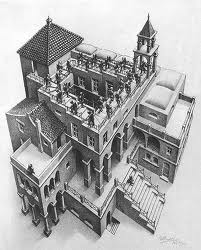 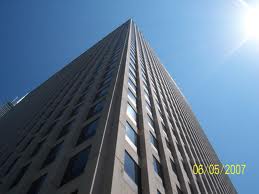 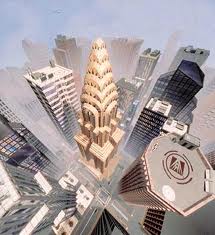 Can you find the 3 vanishing points?
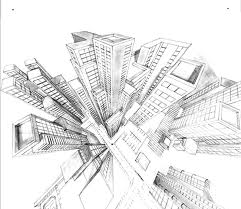